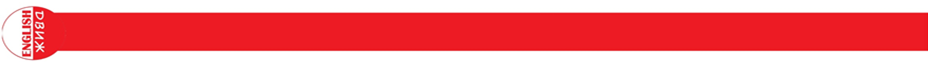 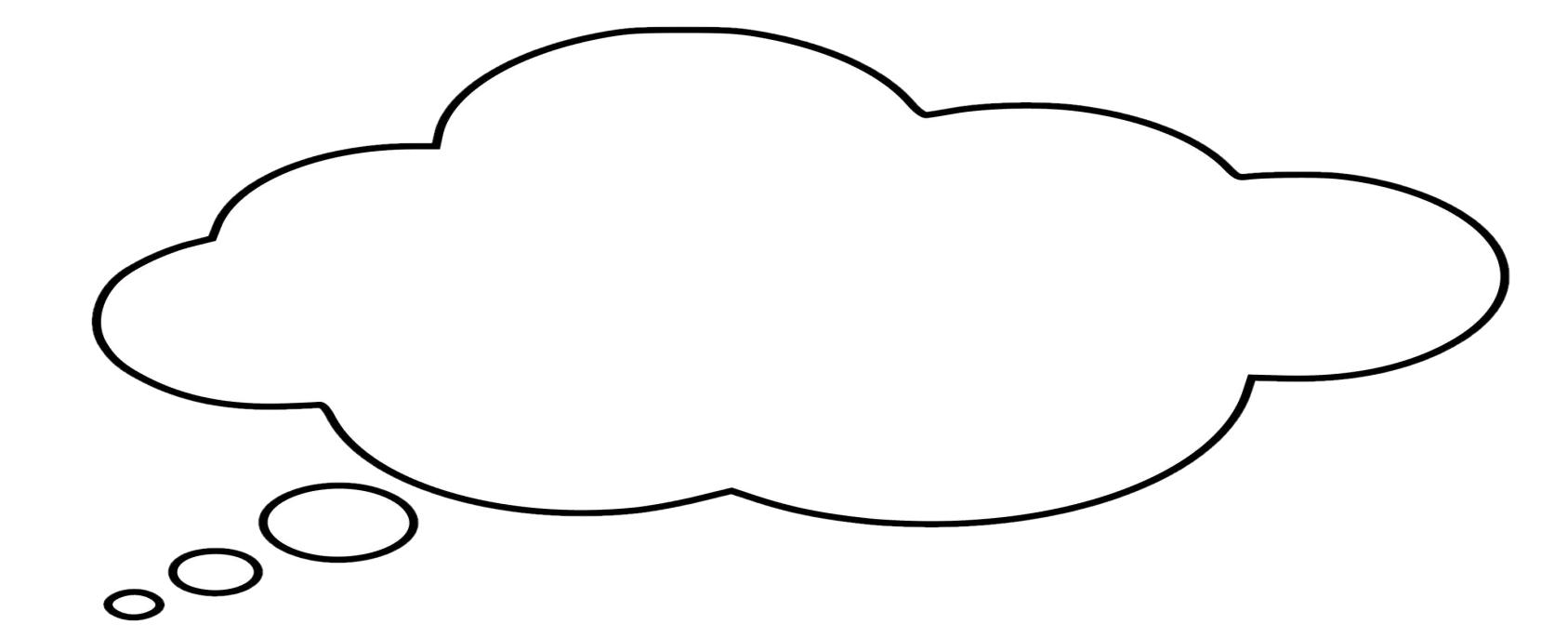 Good morning, boys and girls!
How are you?
Who’s away today?
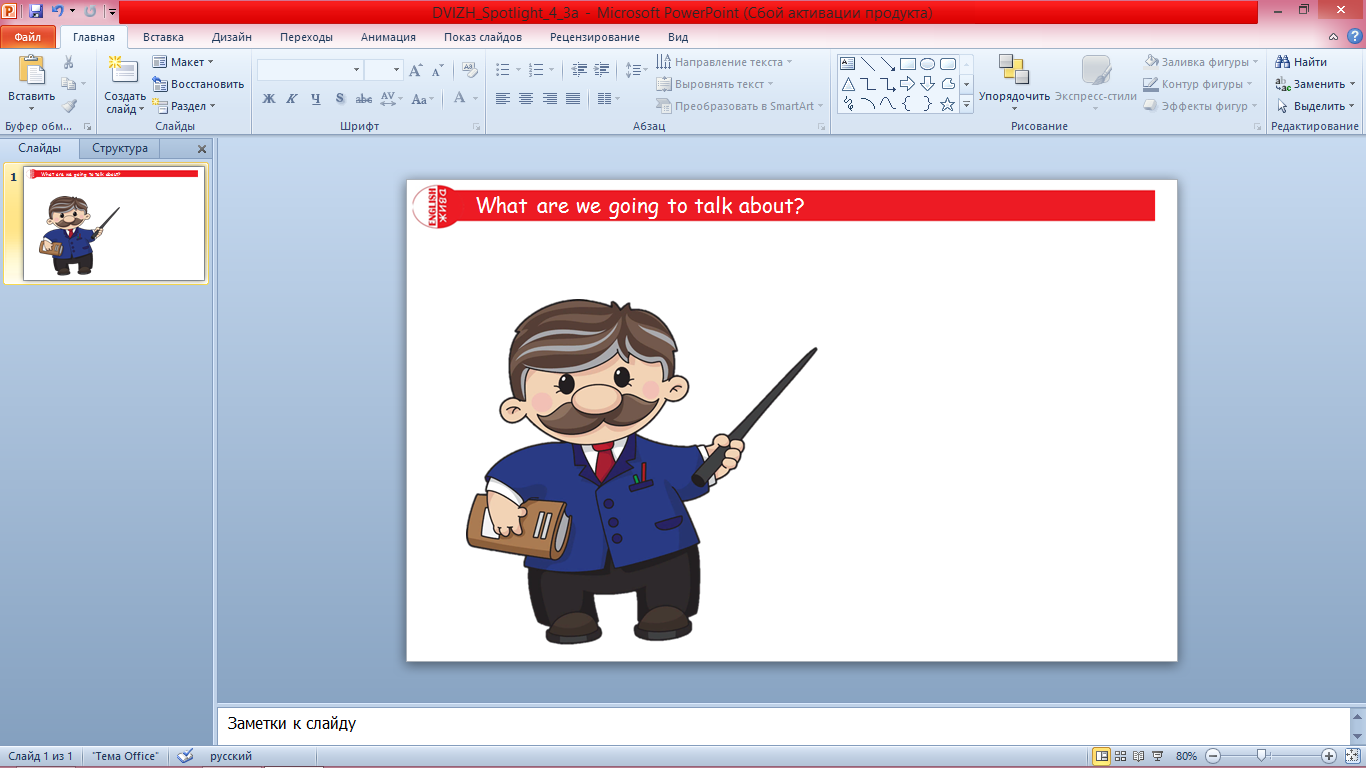 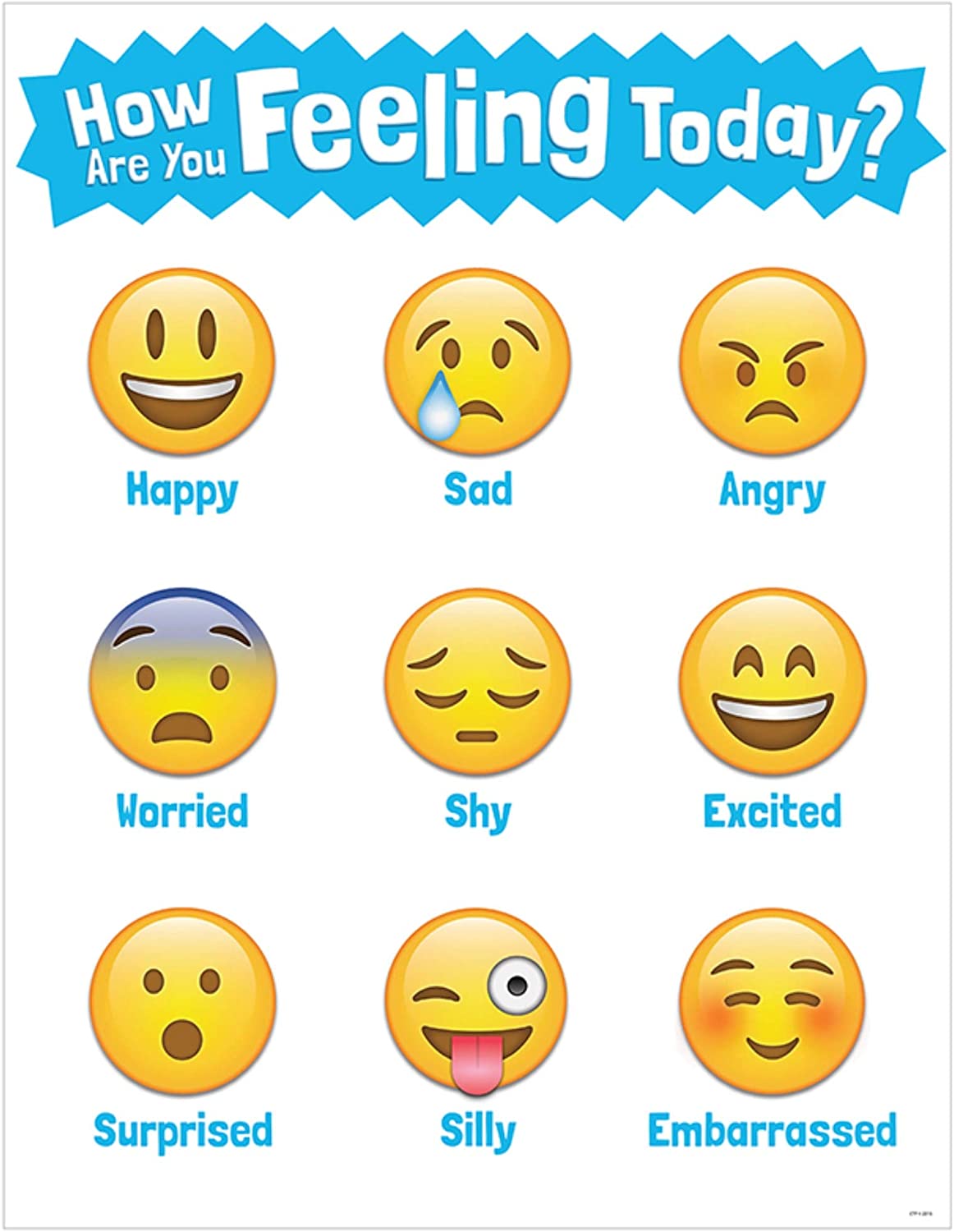 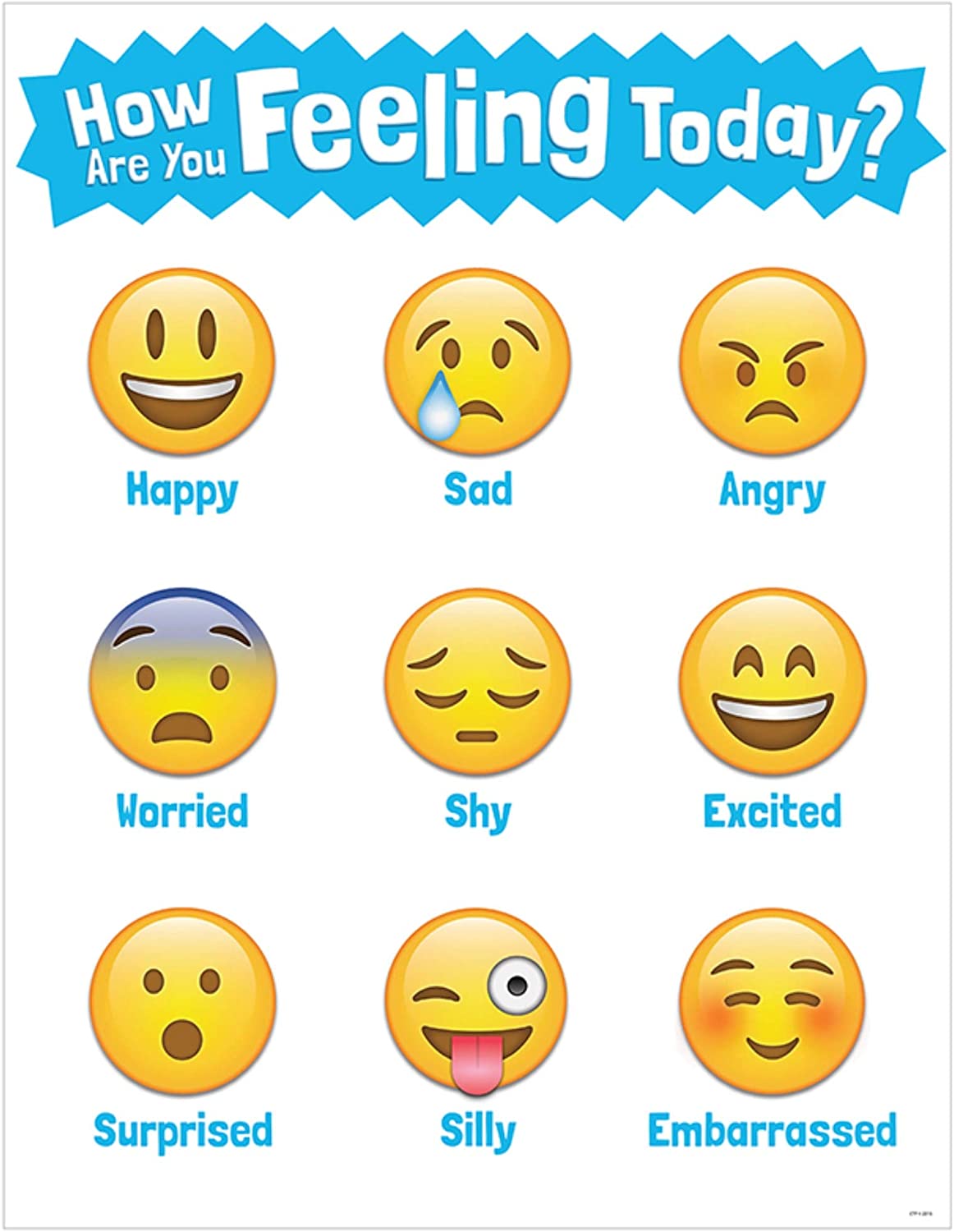 Open your books at page 41. This is Module 3.
What does the word ‘tasty’ mean?
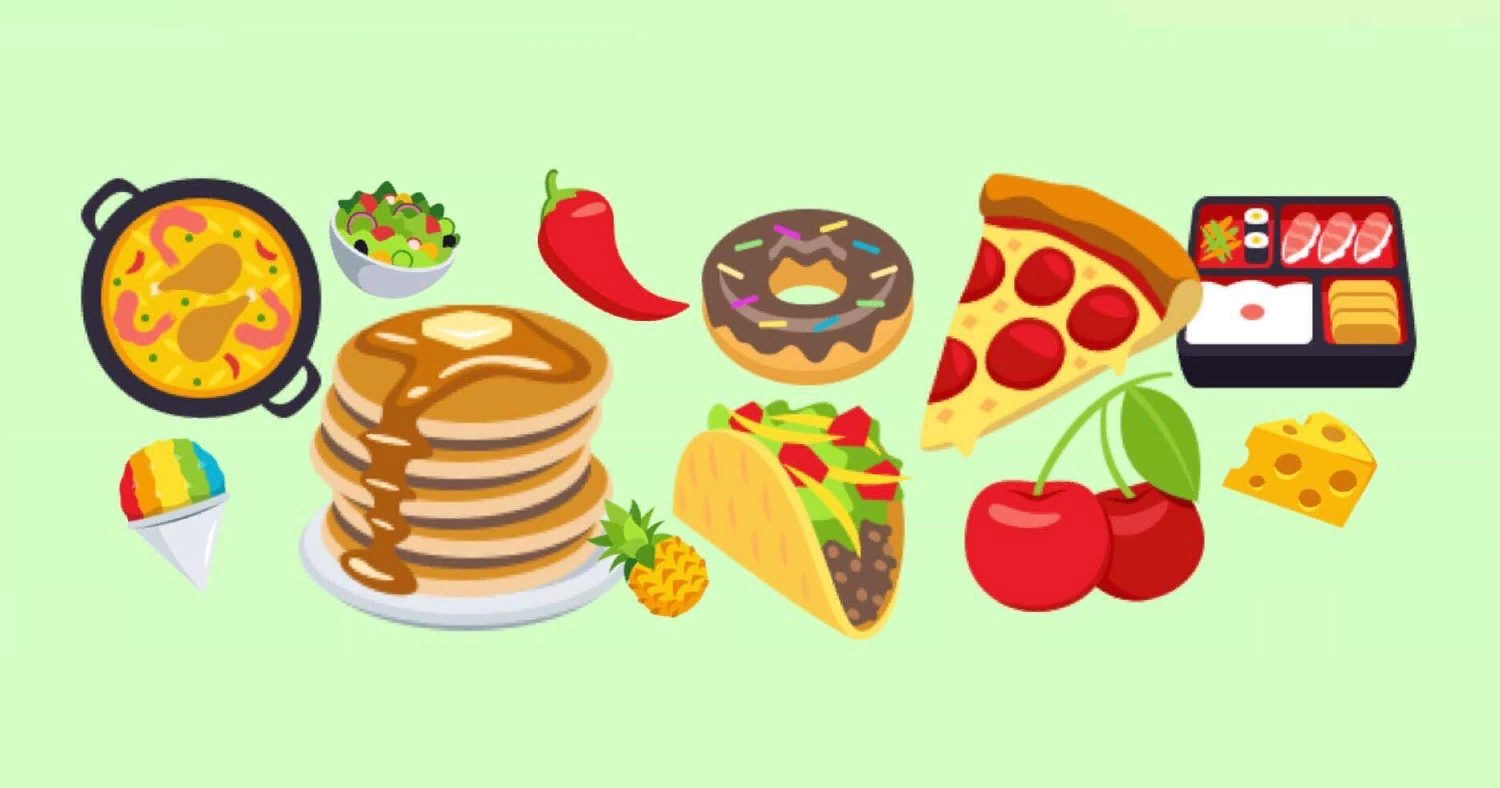 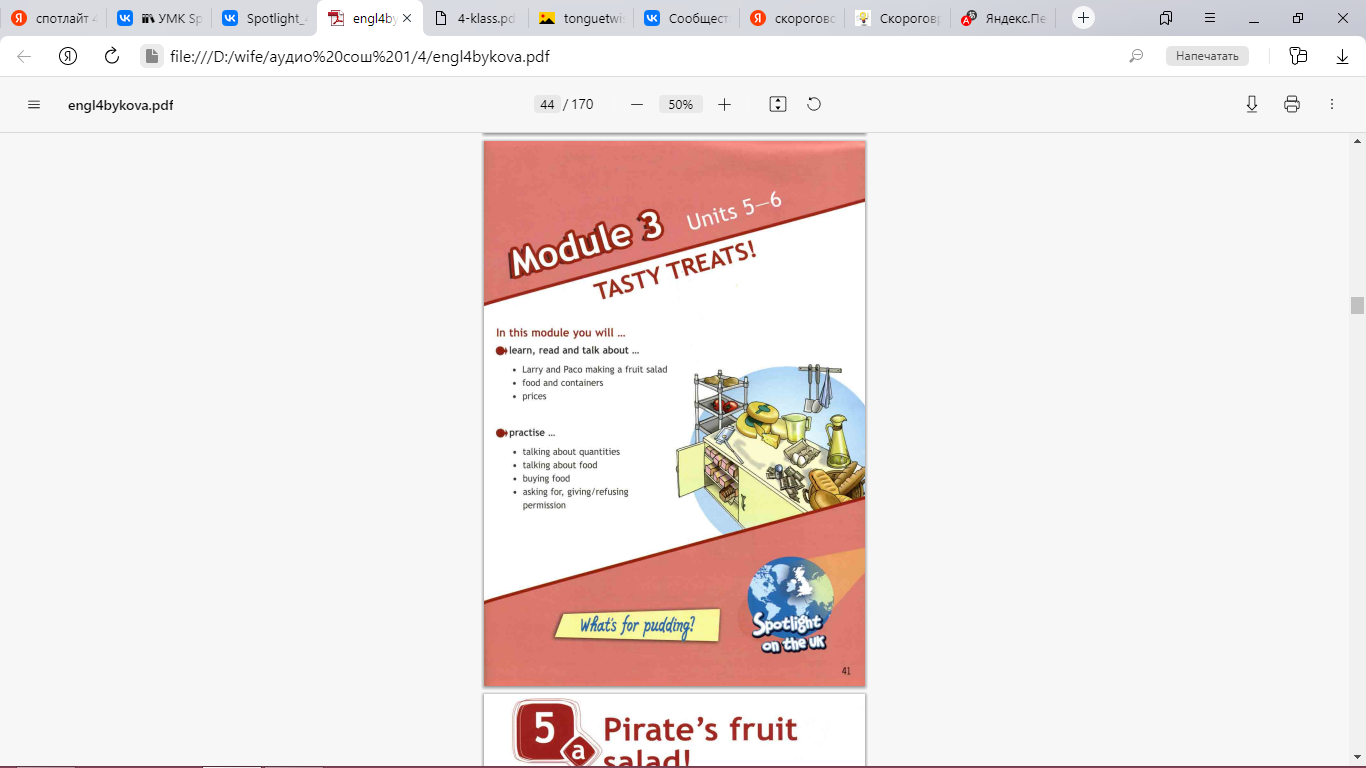 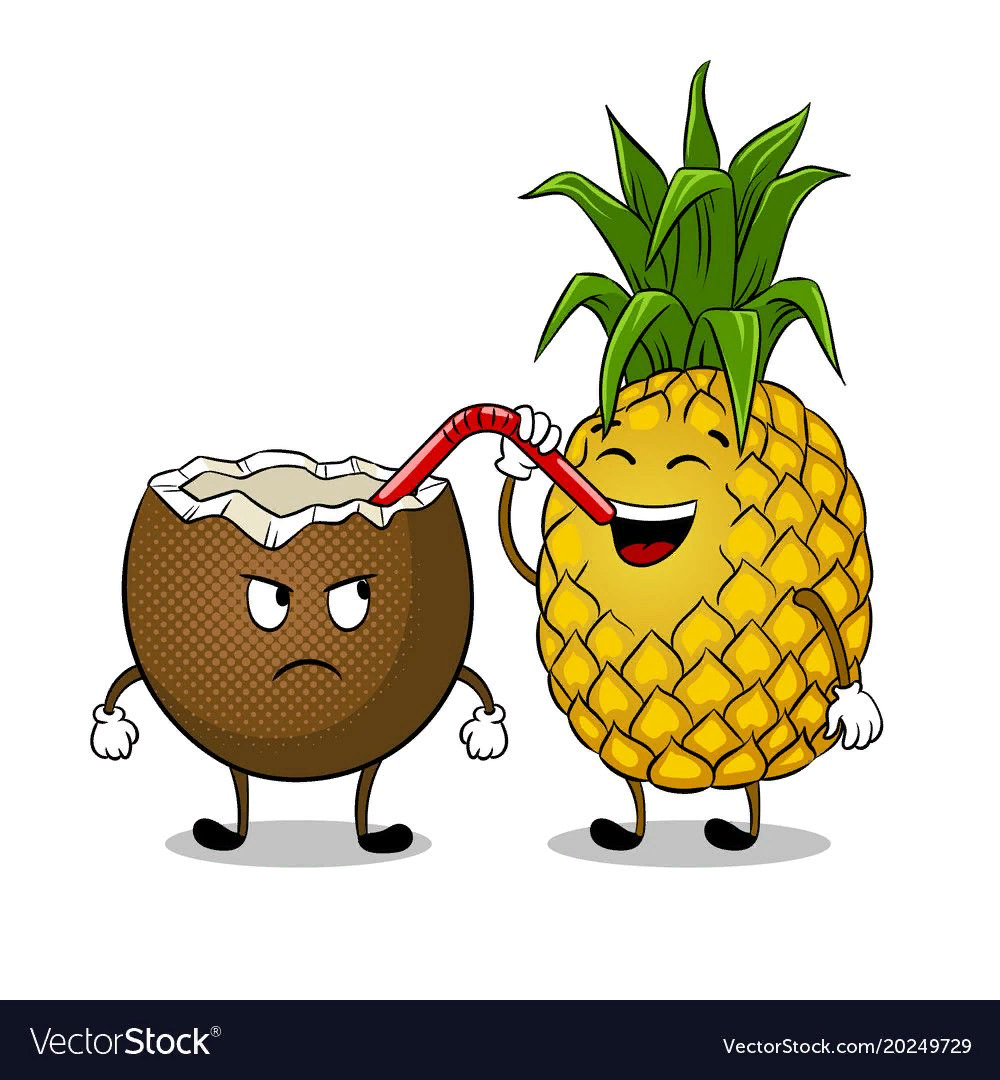 Let’s go!
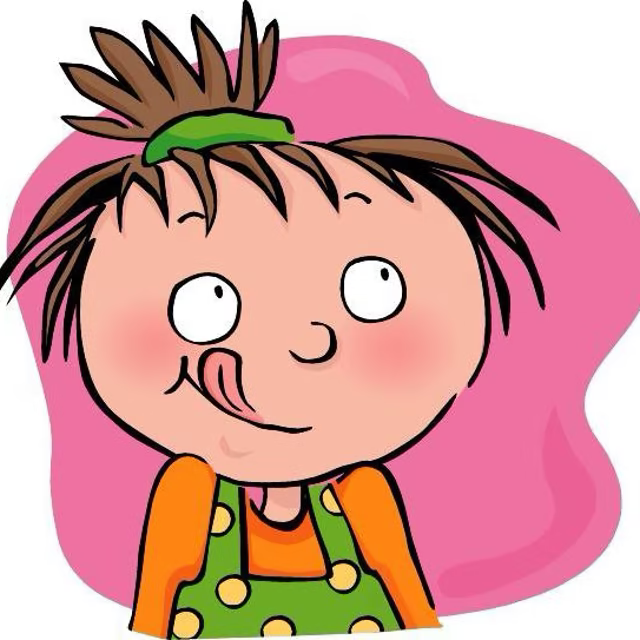 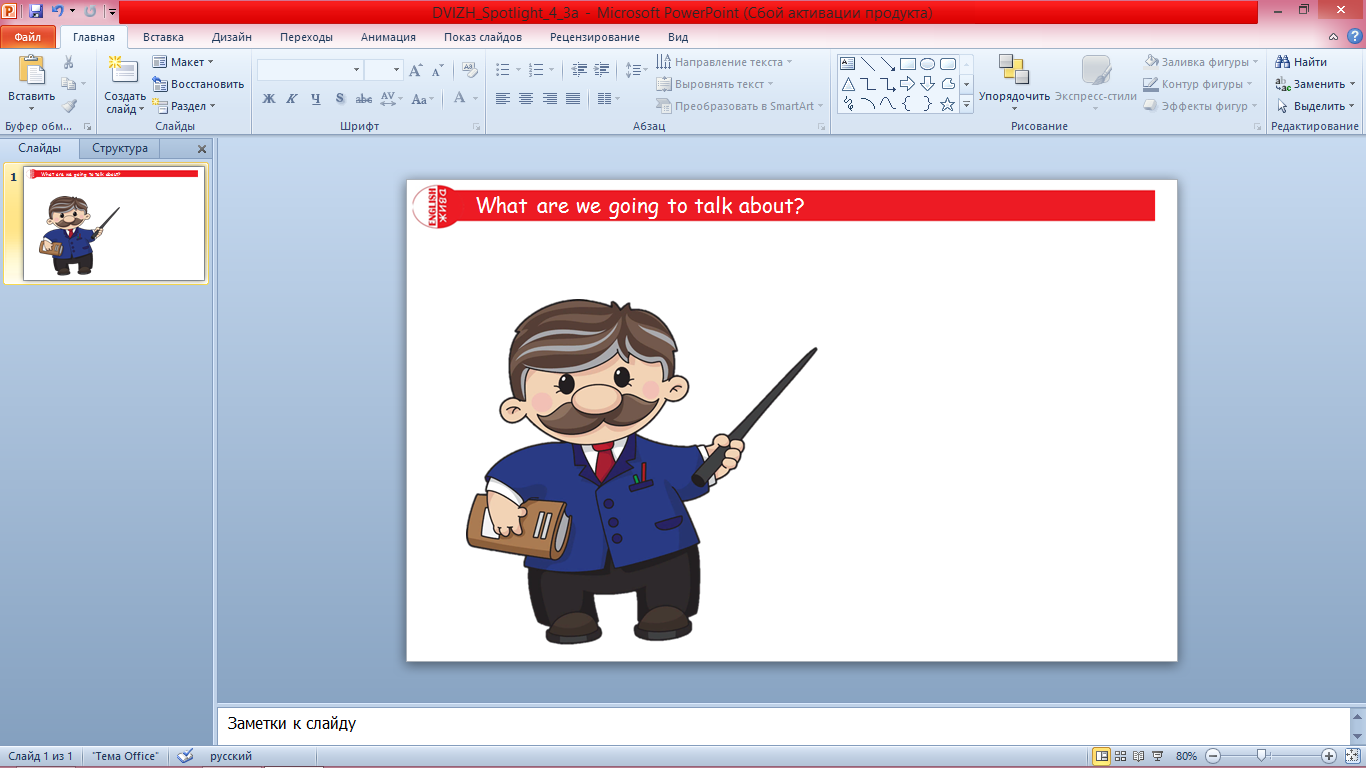 Look at the phonetic sign. What sound is it for?
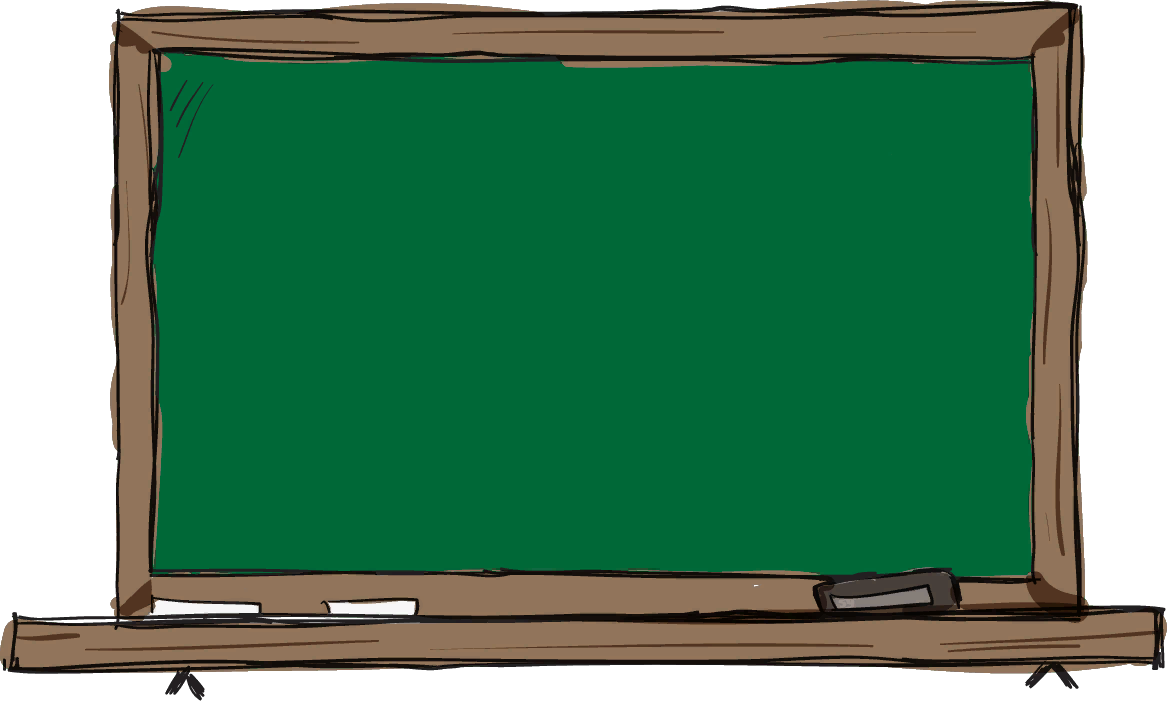 [ɔ:]
ball, four, horse, daughter,
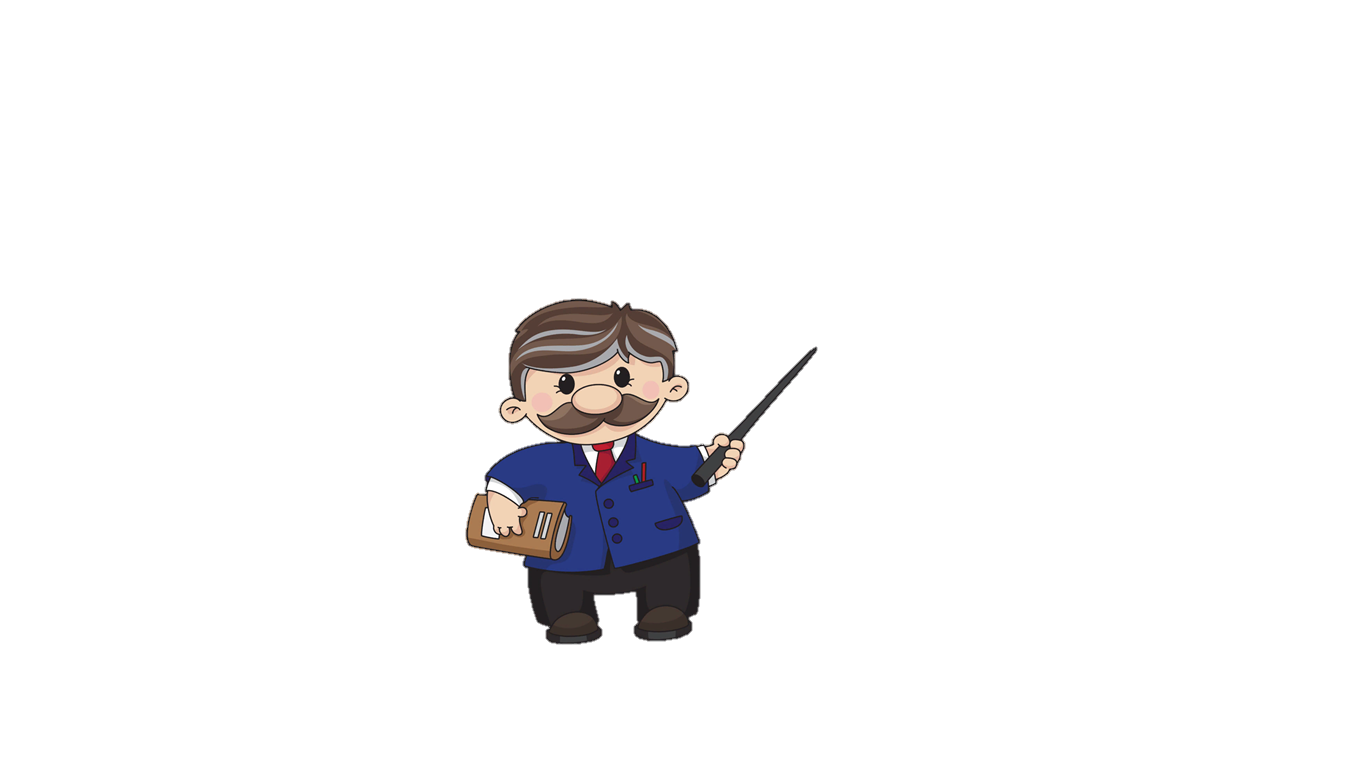 tall, bought, lord, warm, or,
wall, draw, small, all
Tongue Twister Challenge
Dora’s daughter is taller
 
than Nora’s daughter,

Nora’s daughter is shorter
 
than Dora’s daughter.
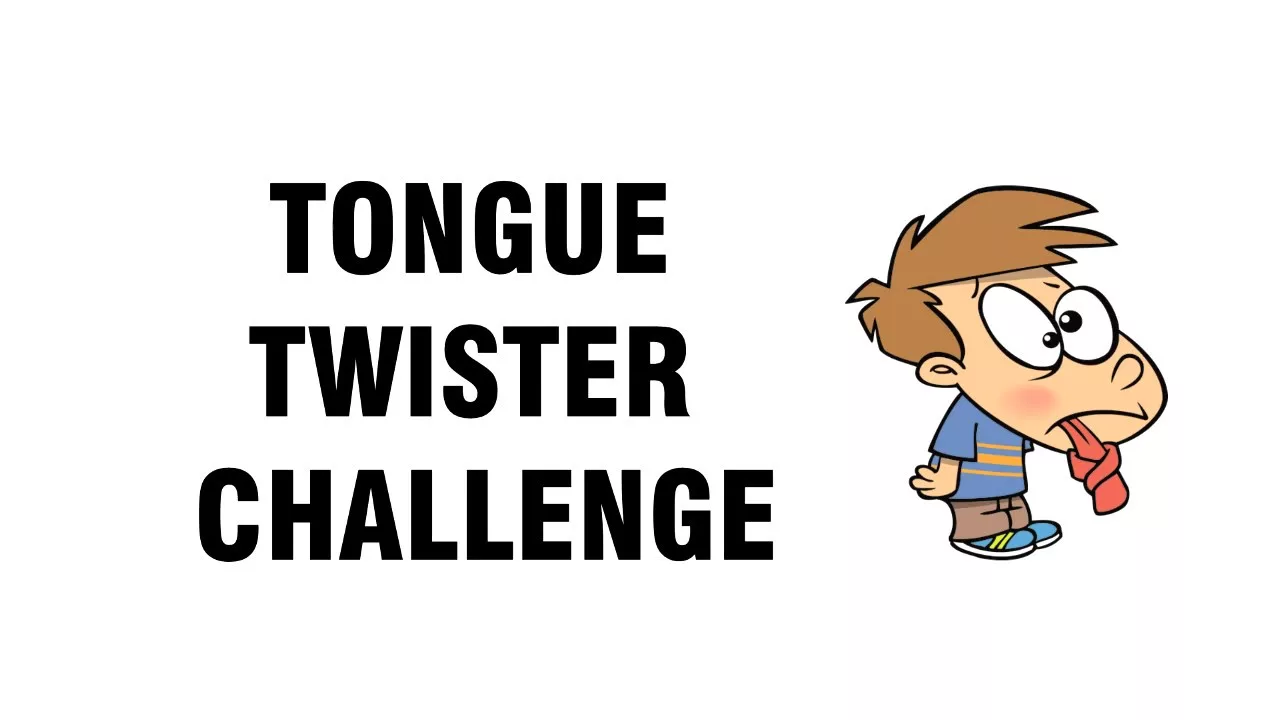 Look at the nouns. Which of them are countable or uncountable?
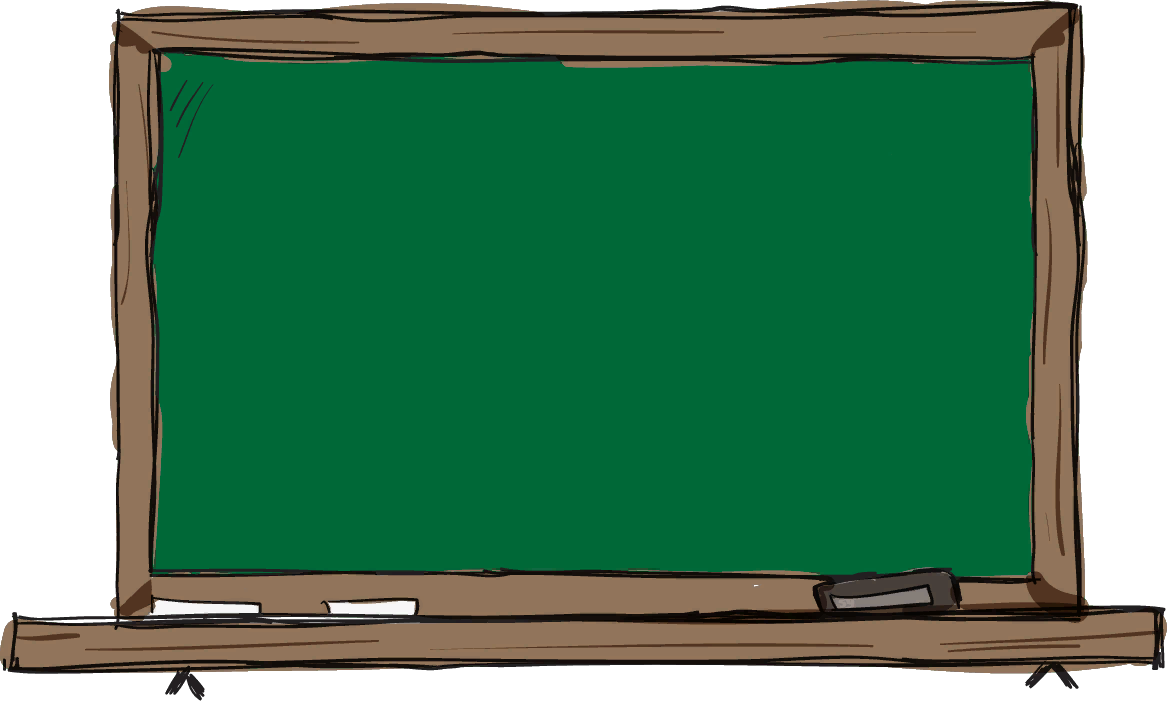 Milk, a mango, salt, a lemon, olive oil, sugar, chocolate, jam, an apple, a tomato, a coconut.
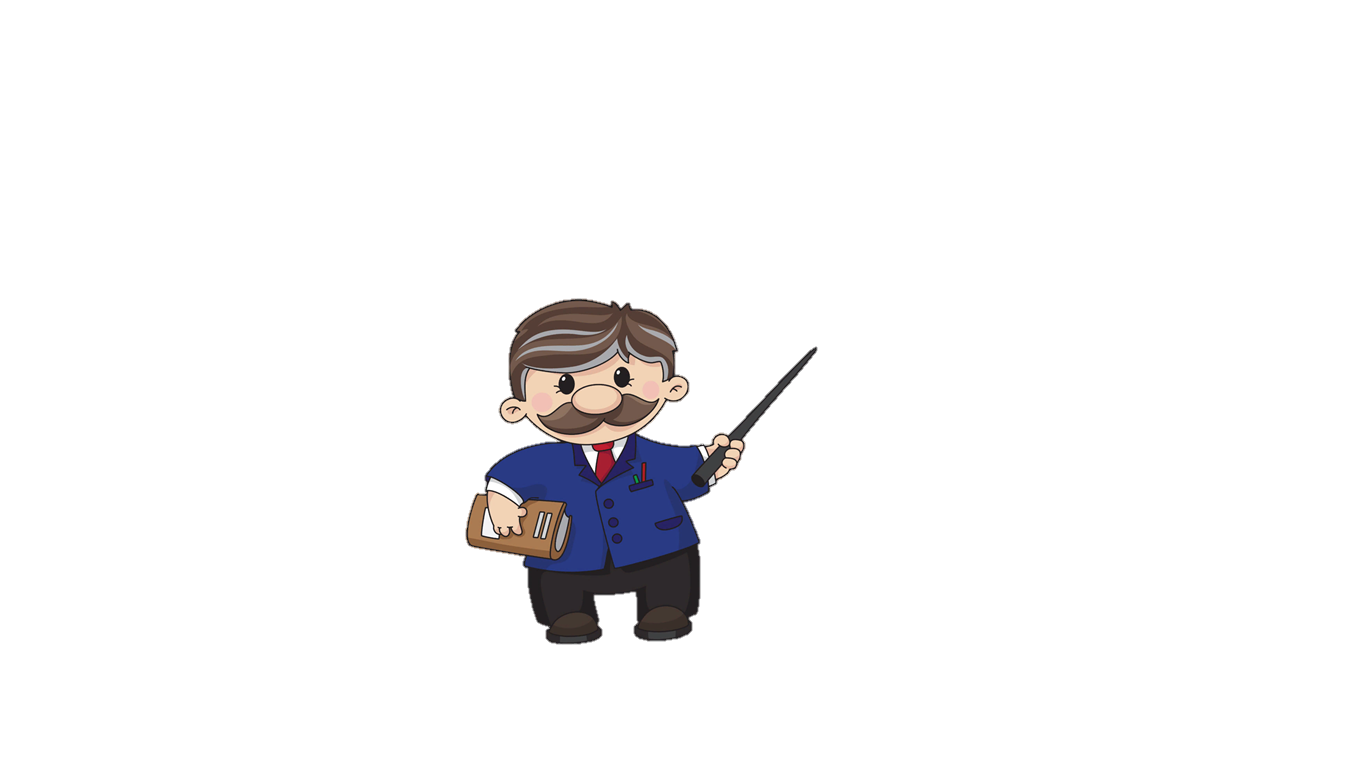 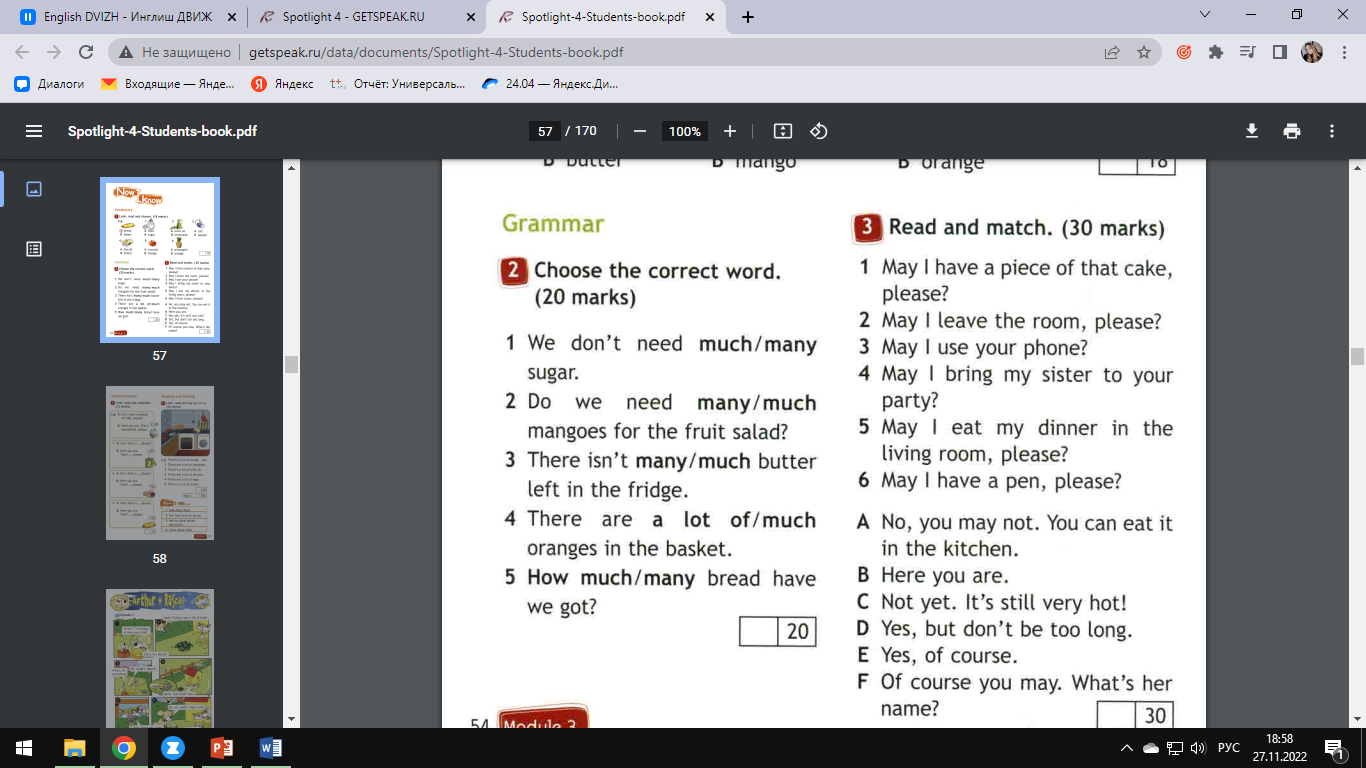 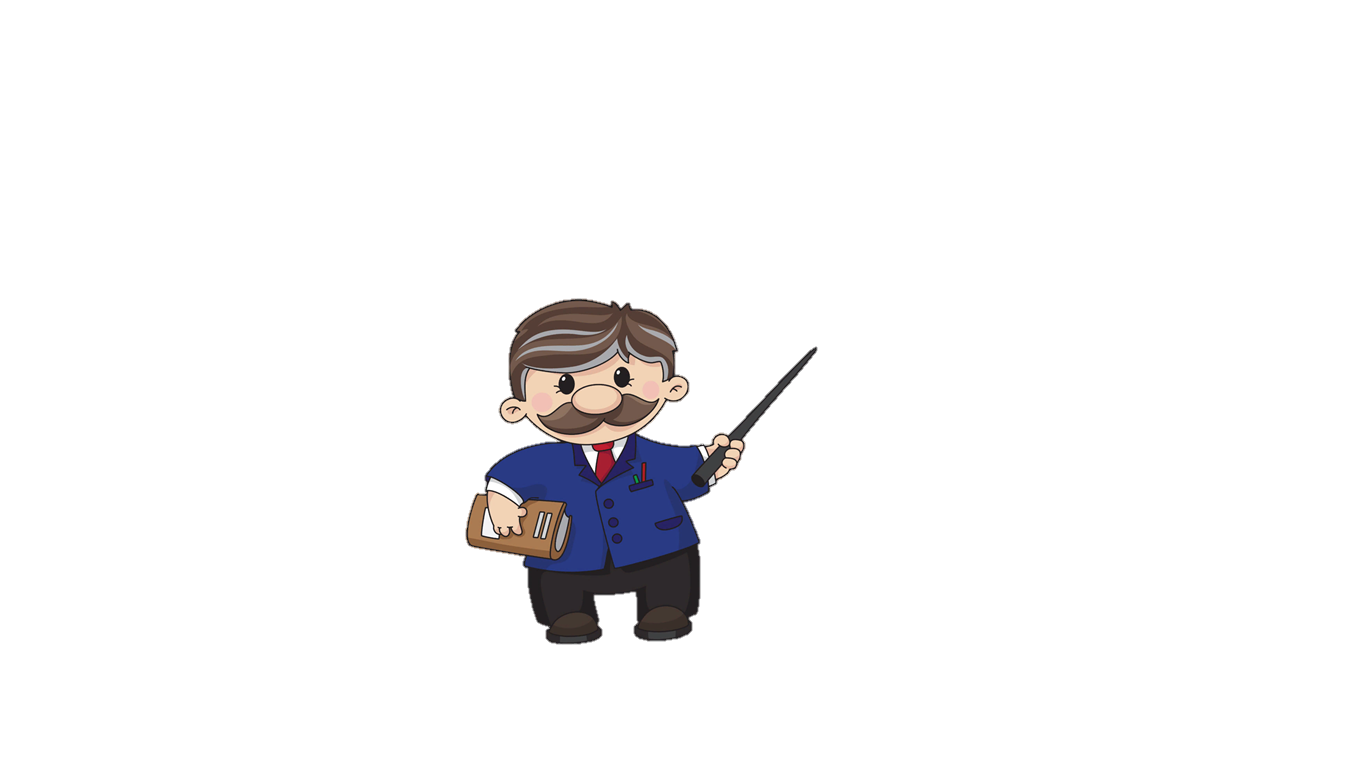 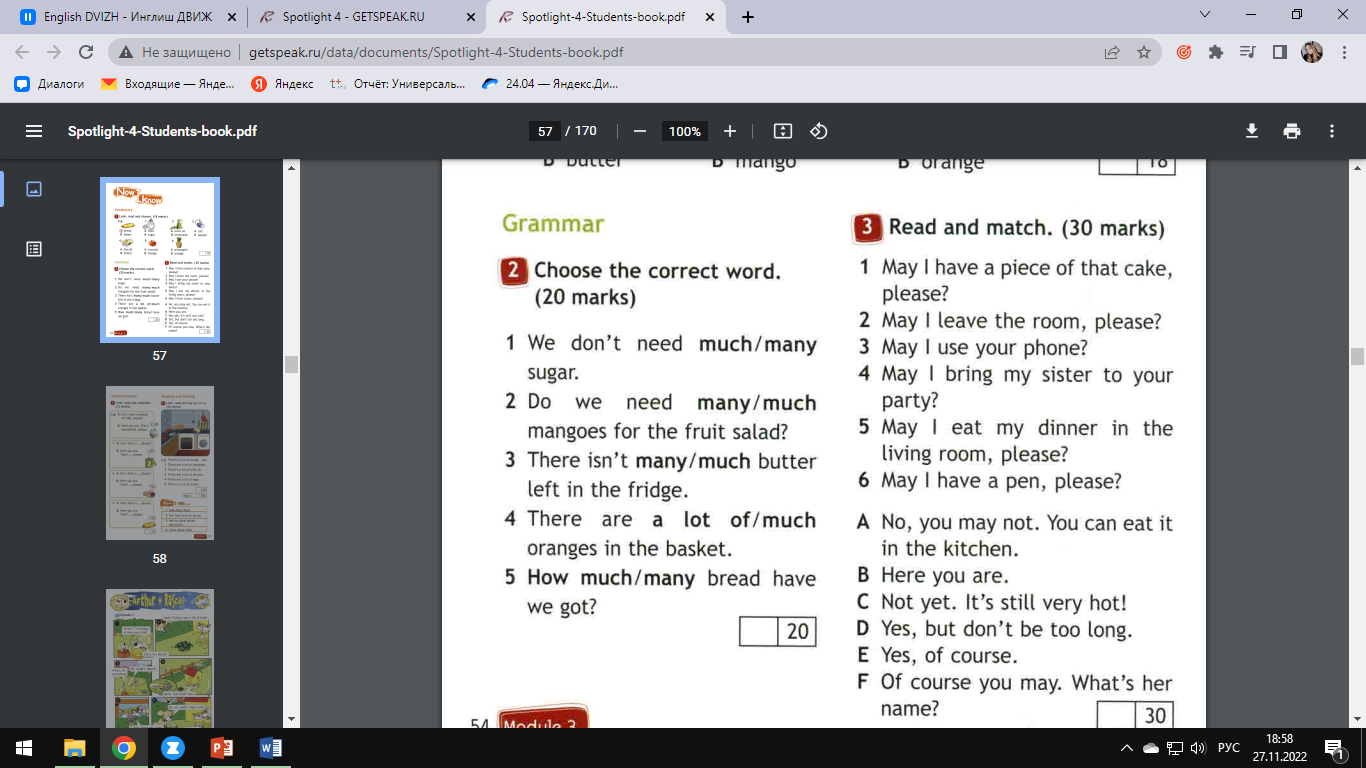 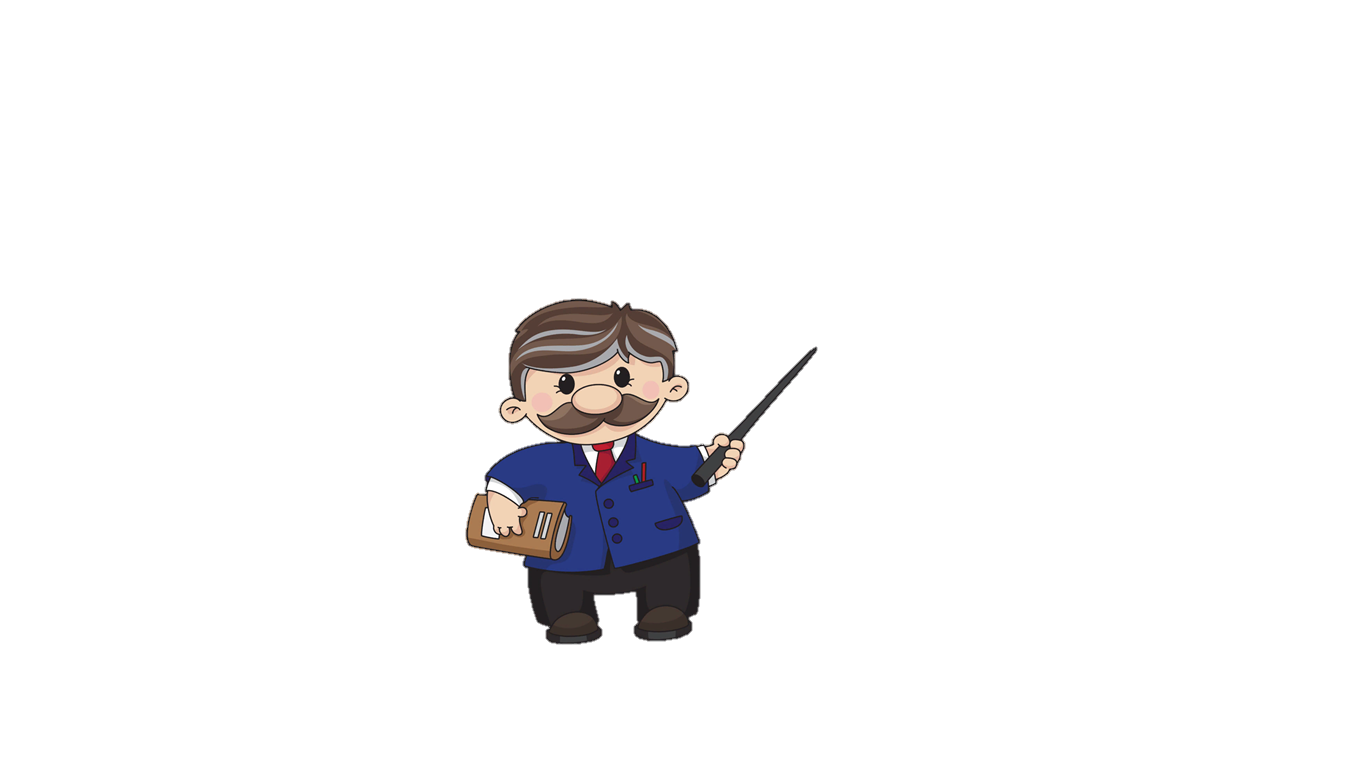 Guess the cuisine
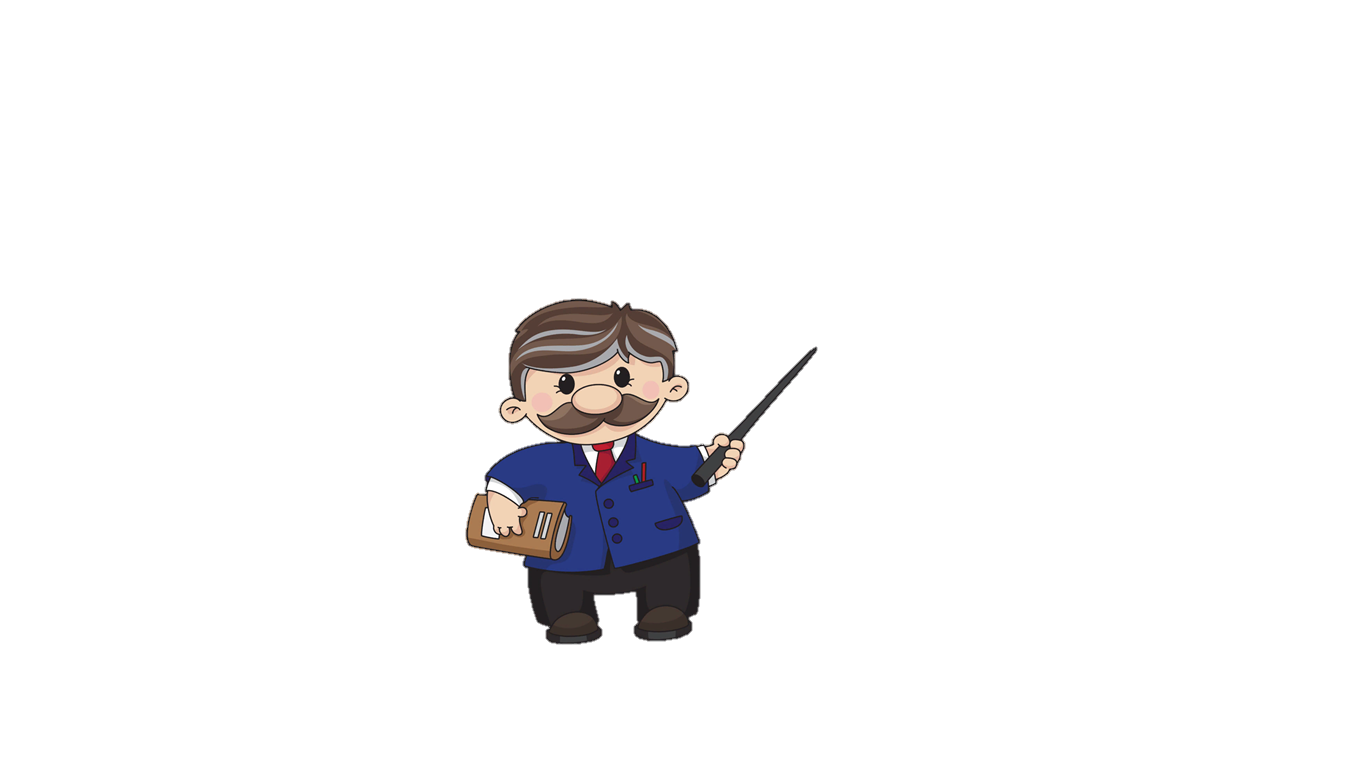 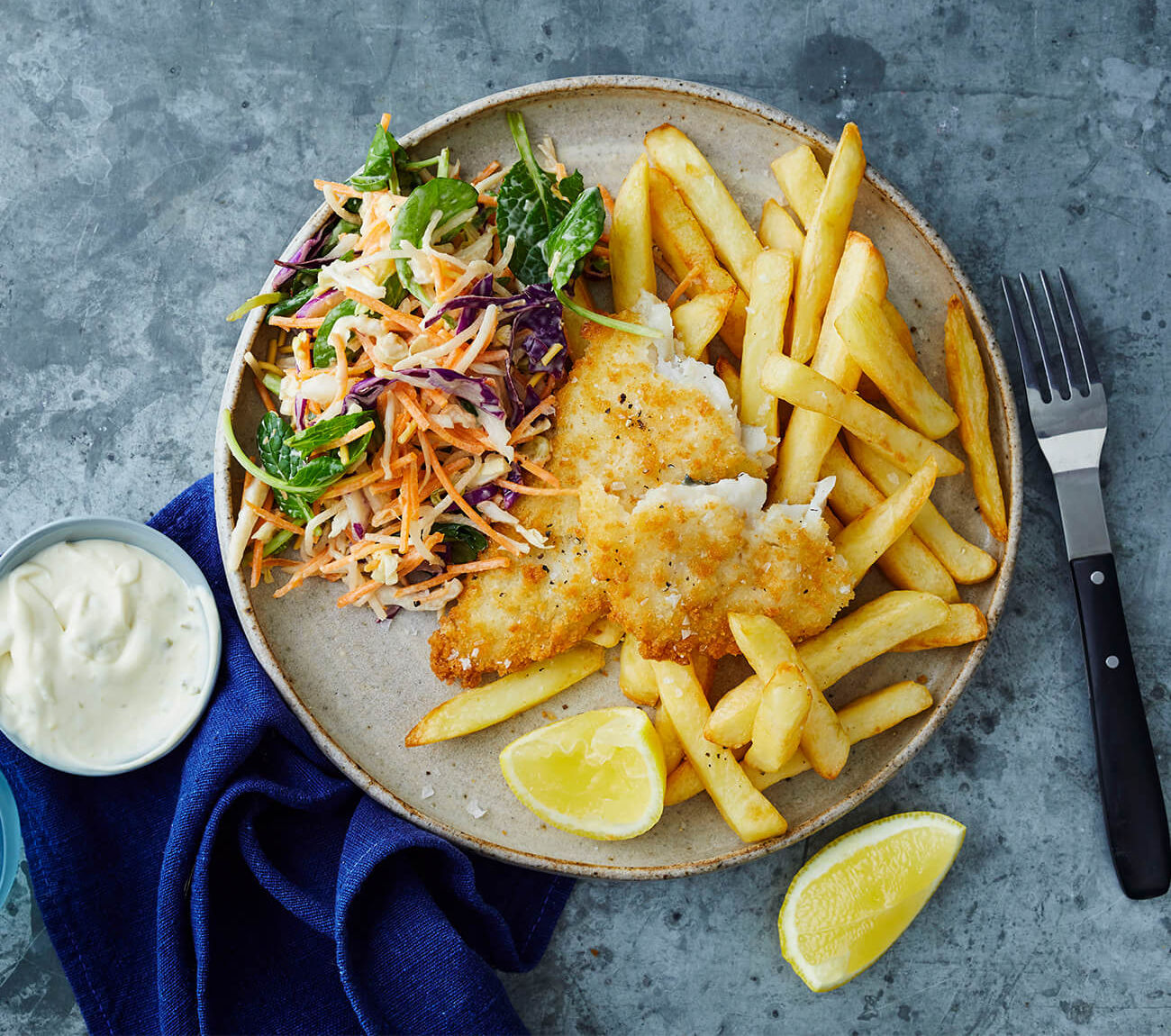 Guess the cuisine
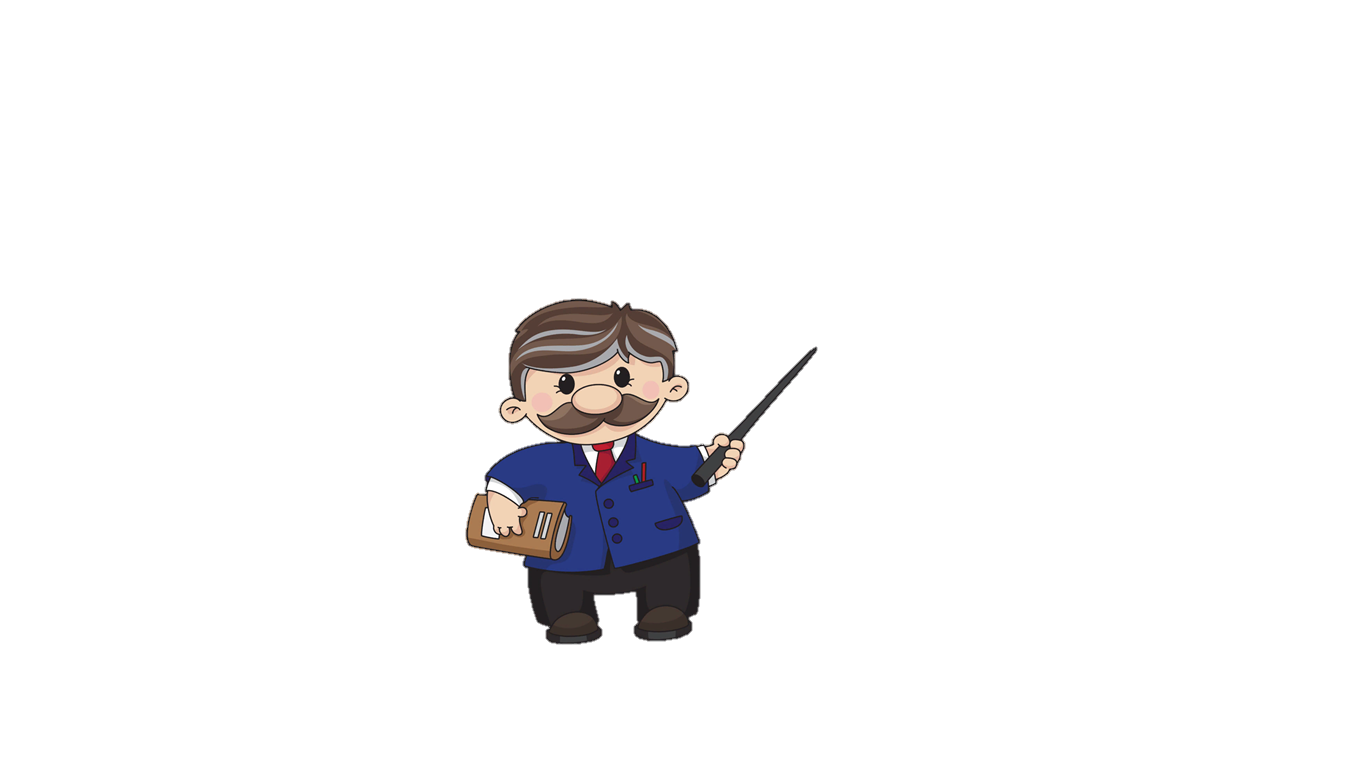 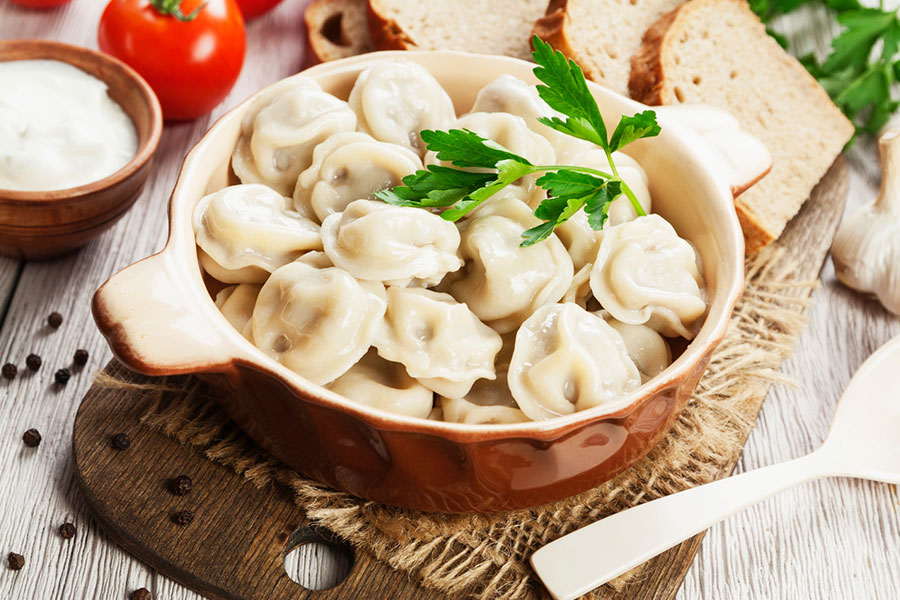 Guess the cuisine
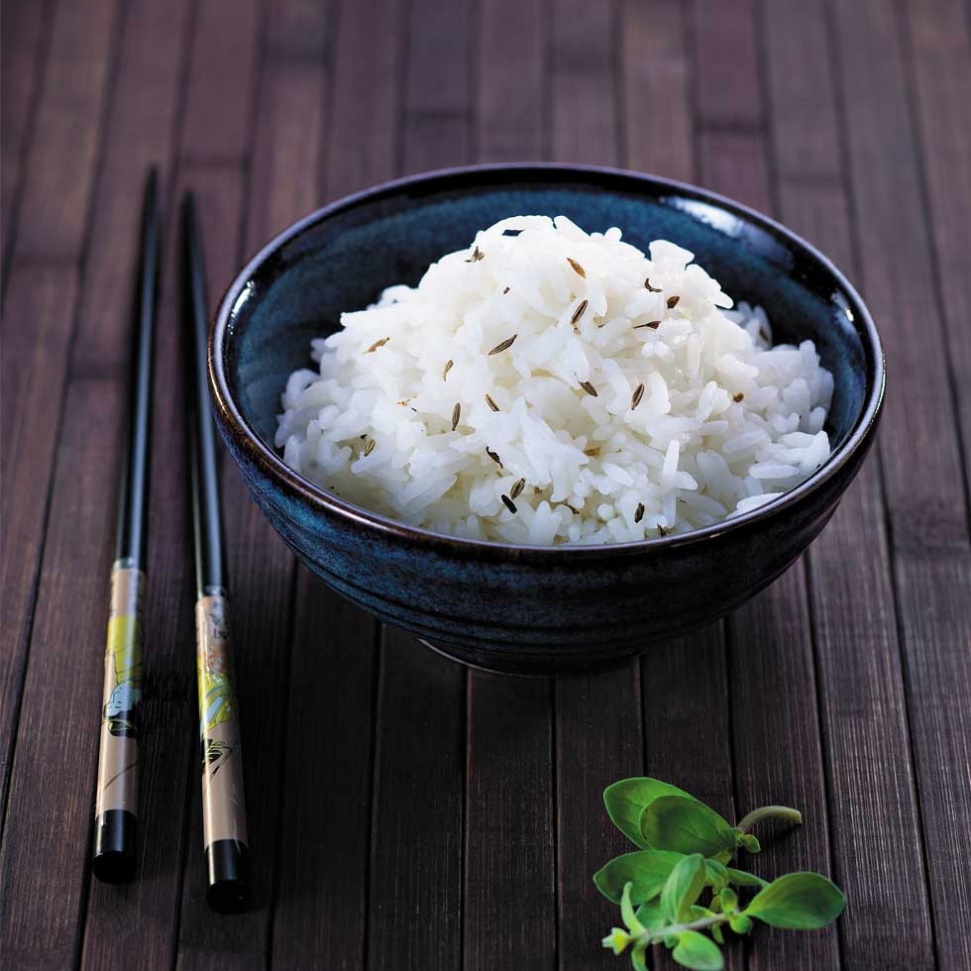 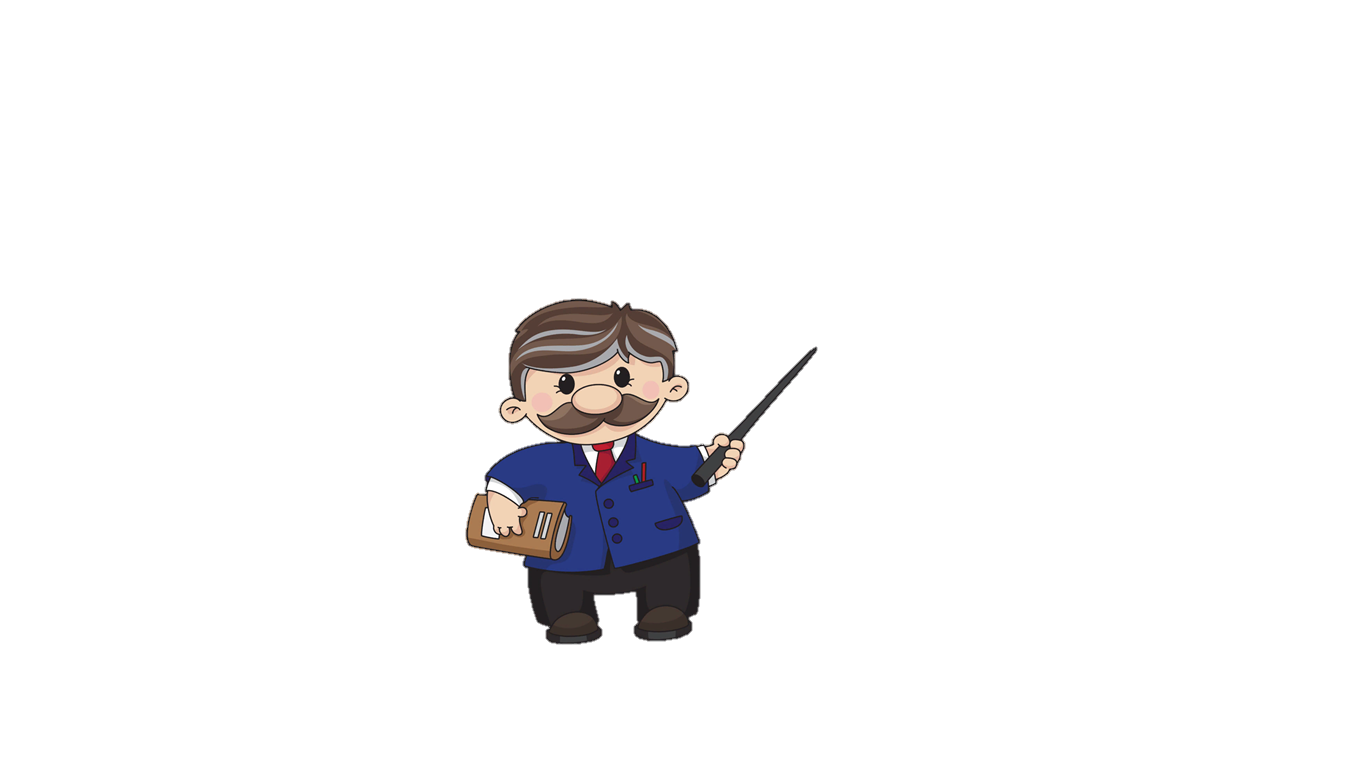 Guess the cuisine
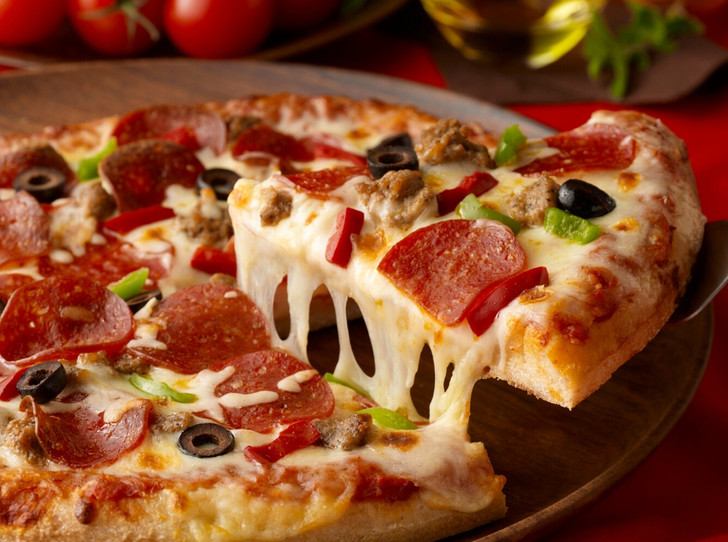 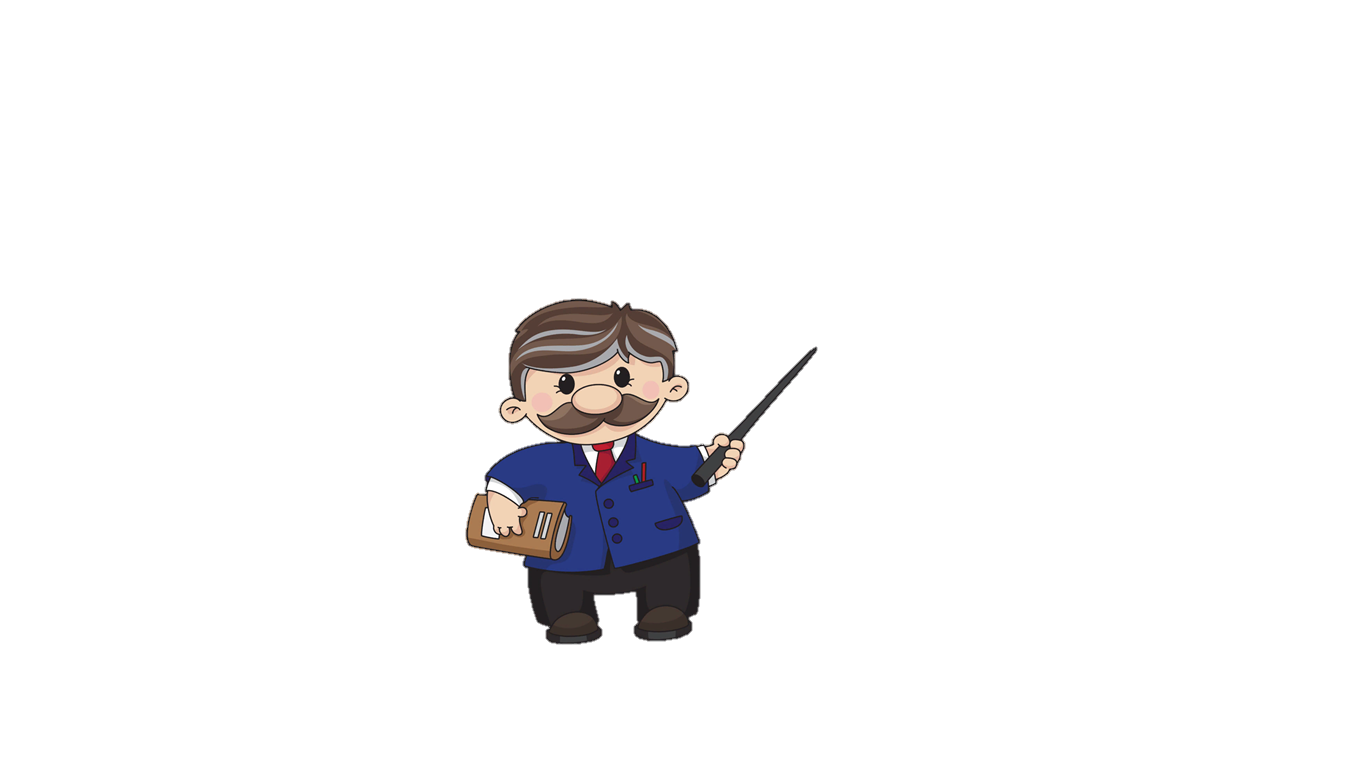 Guess the cuisine
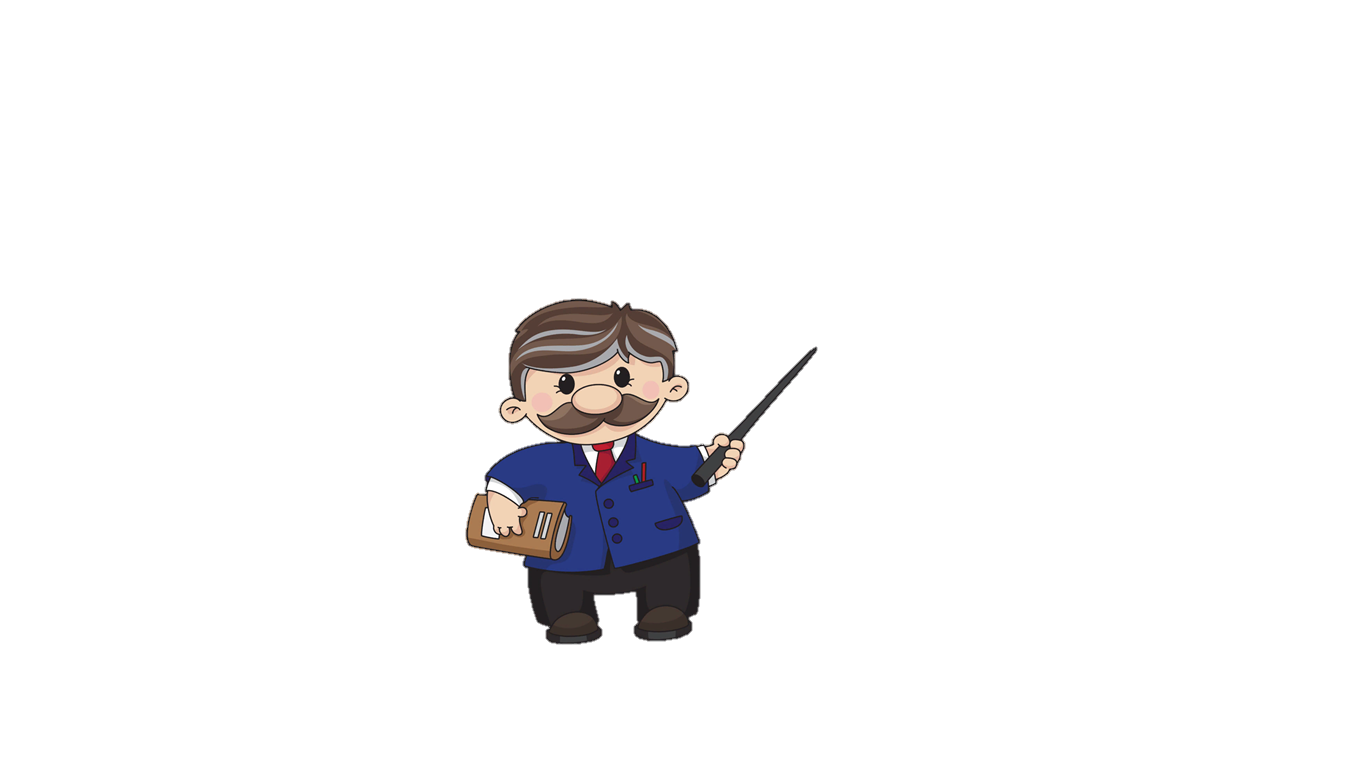 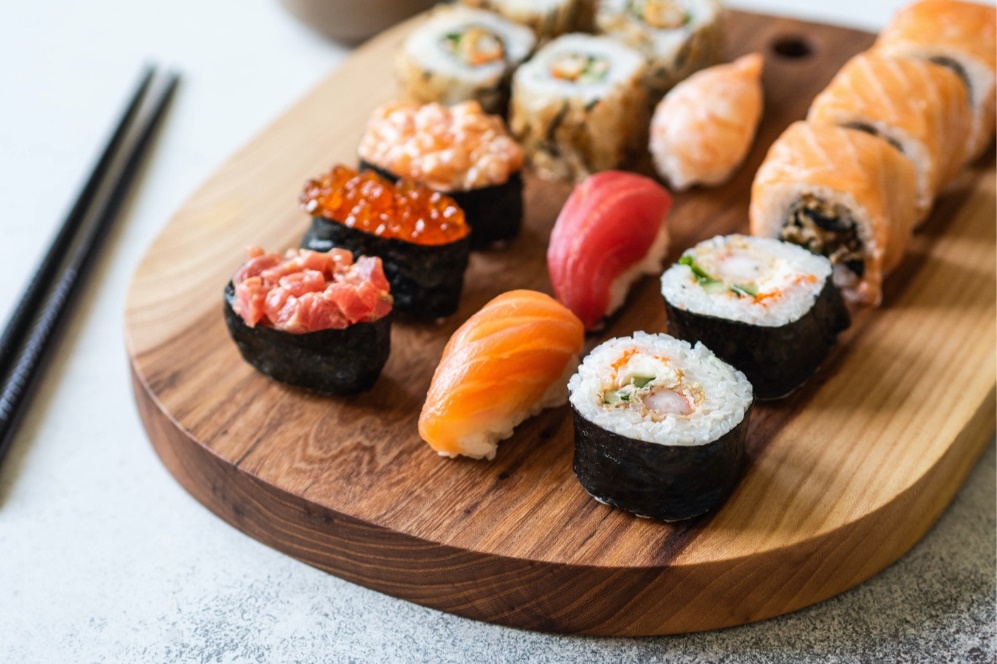 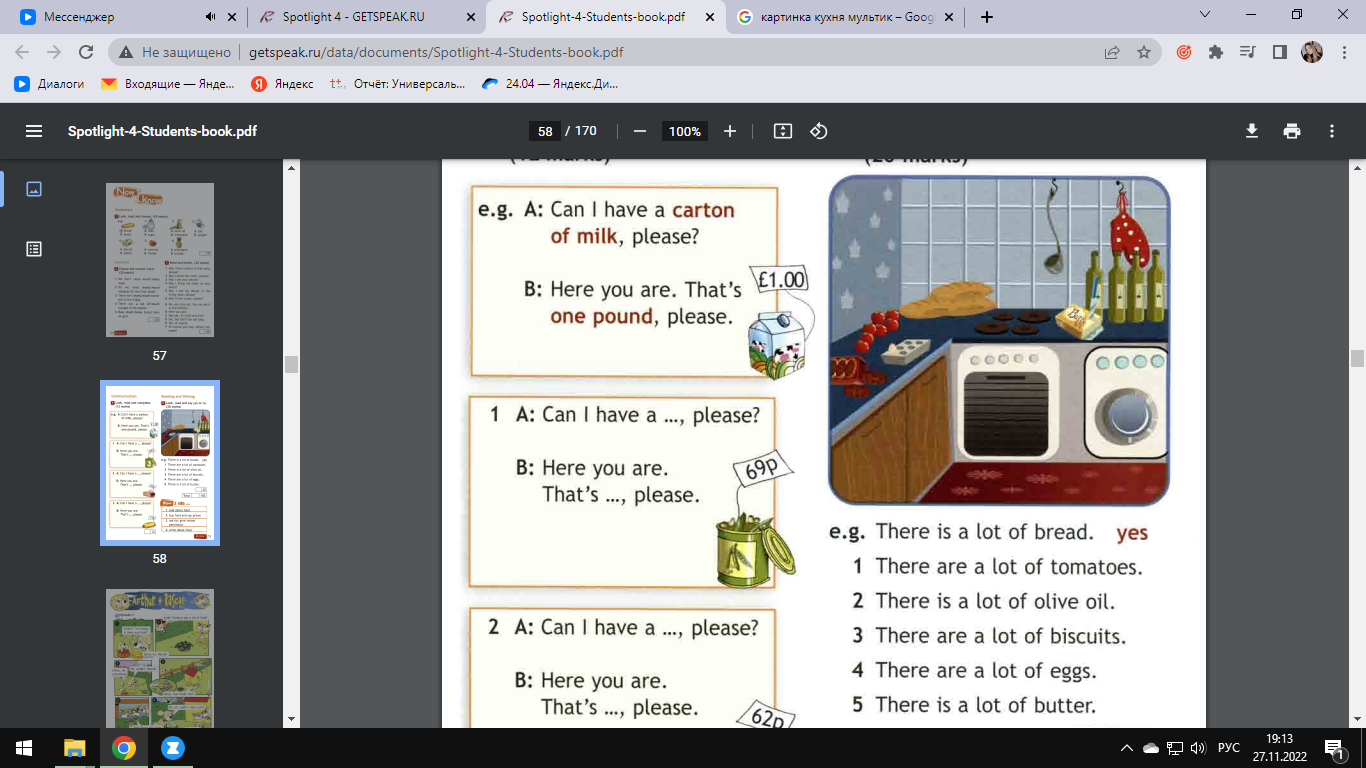 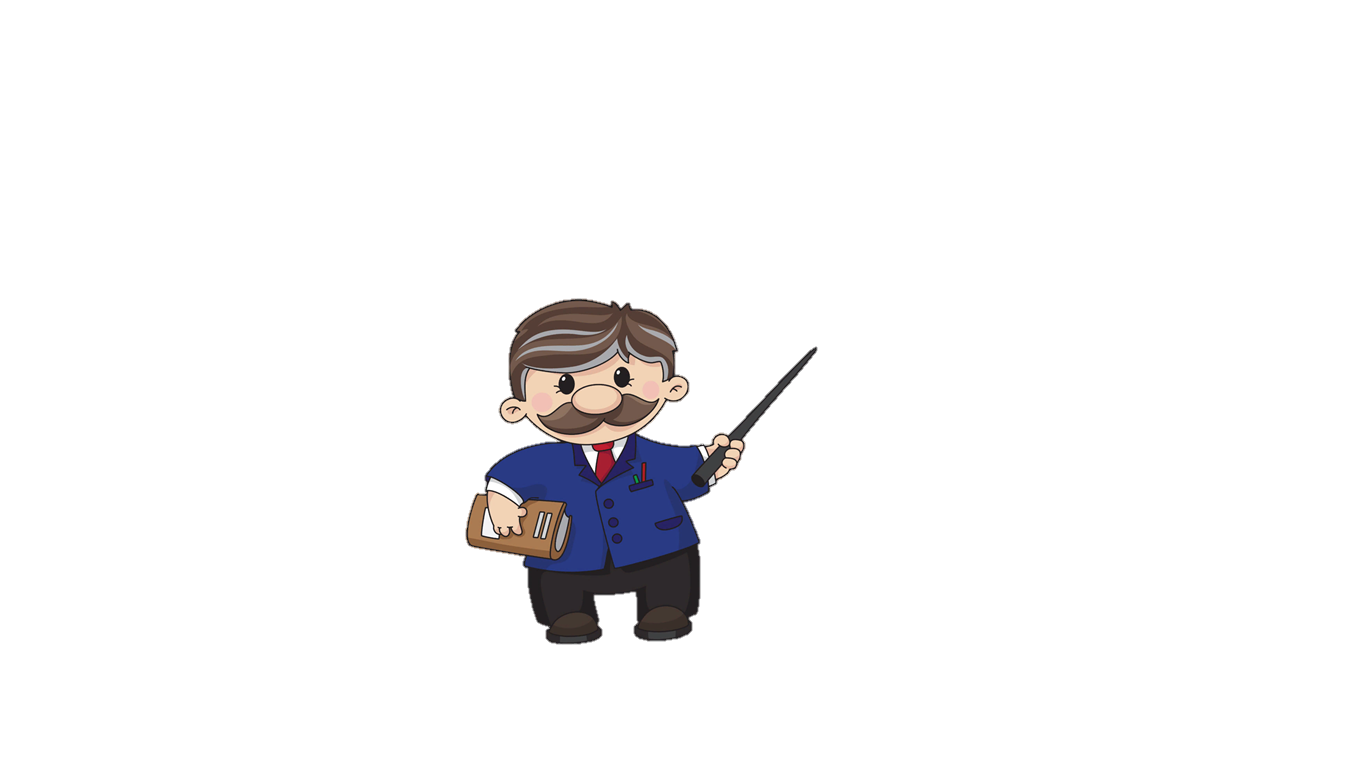 6.There aren’t many tomatoes.
7.There aren’t any eggs.
8.There isn’t any olive oil
We’ll finish for today. Bye-Bye!
Your homework: WB p.50, ex. №1-4
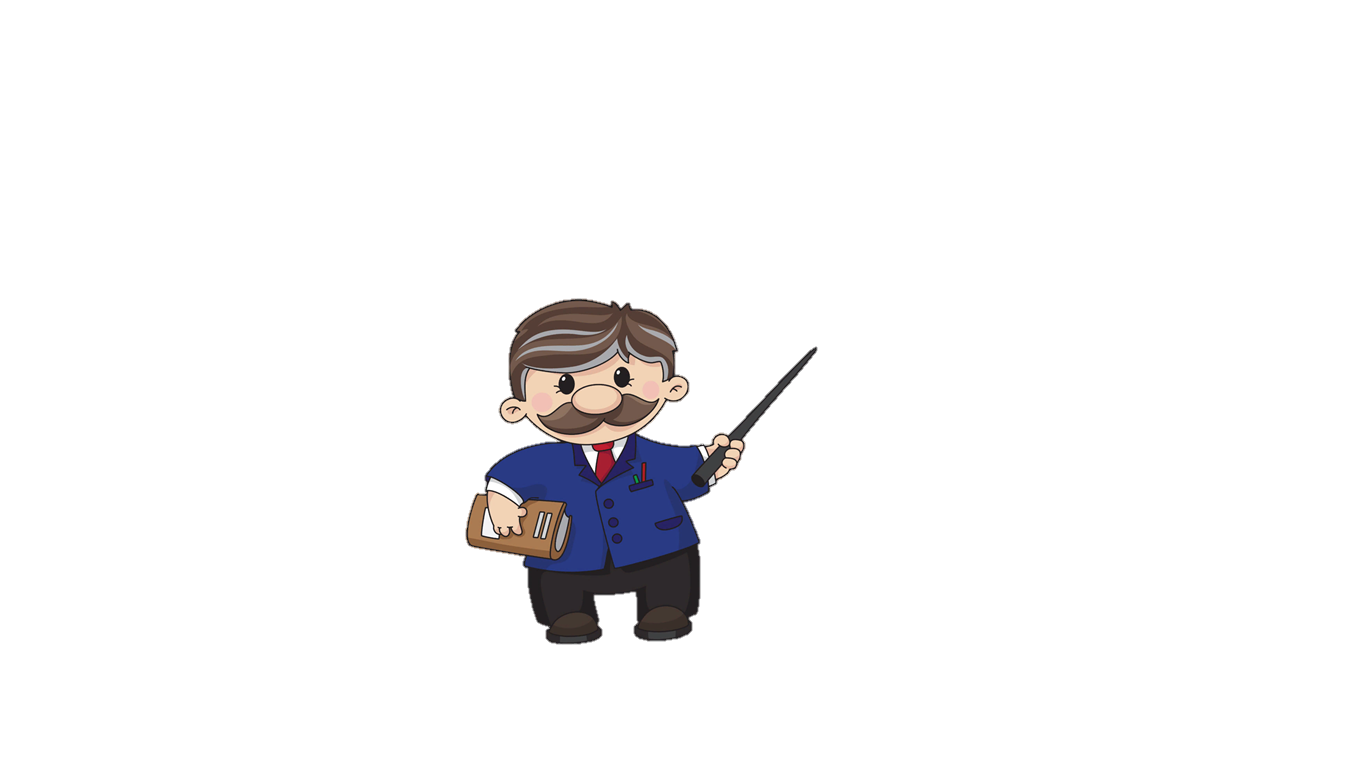